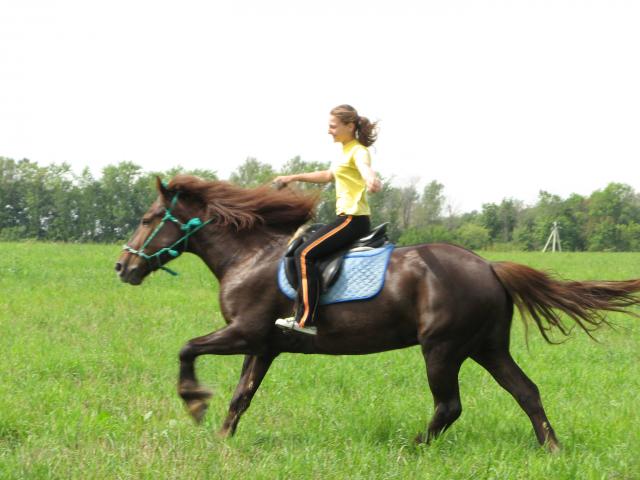 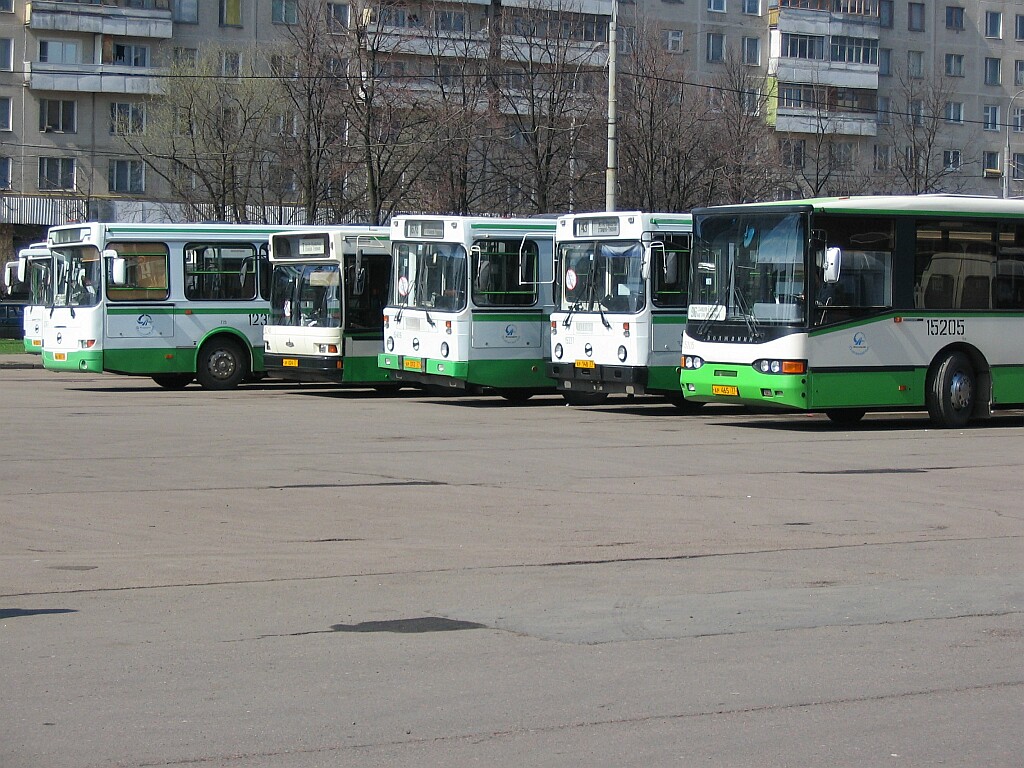 Транспорт     Москвы
Транспортный комплекс города
Опираясь на свой собственный опыт и знания, дайте ответ на вопрос:
	1. «Какой городской транспорт является наиболее перспективным с точки зрения экологической безопасности топлива и эффективности перевозки пассажиров?»
	Обоснуйте свою точку зрения. 
	2. Назовите положительные и отрицательные стороны использования транспорта.
Положительные и отрицательные стороны использования автотранспорта:
Автомобили	1)позволяют проехать куда и когда угодно;
	2) их возрастающее количество вызывает недостаток места для остановки и стоянки, 
	3) затрудняют и часто останавливают движение, создавая пробки. 
	4) в Москве время проезда из жилых районов до места работы часто превышает 2 часа.
	Общественный транспорт: 5) перегруженность транспорта вызывает стресс,
	6) отрицательно влияет на работоспособность, 
	7) усиливает распространение болезней,
	8) вибрации ослабляют фундаменты зданий,
	9) строительство дорог и стоянки автомобилей,
	10) автомобиль в городе «ответственен» и за загрязнение воздуха: на его долю в Москве приходится более 80% выбросов,
	ухудшающих состояние атмосферы.
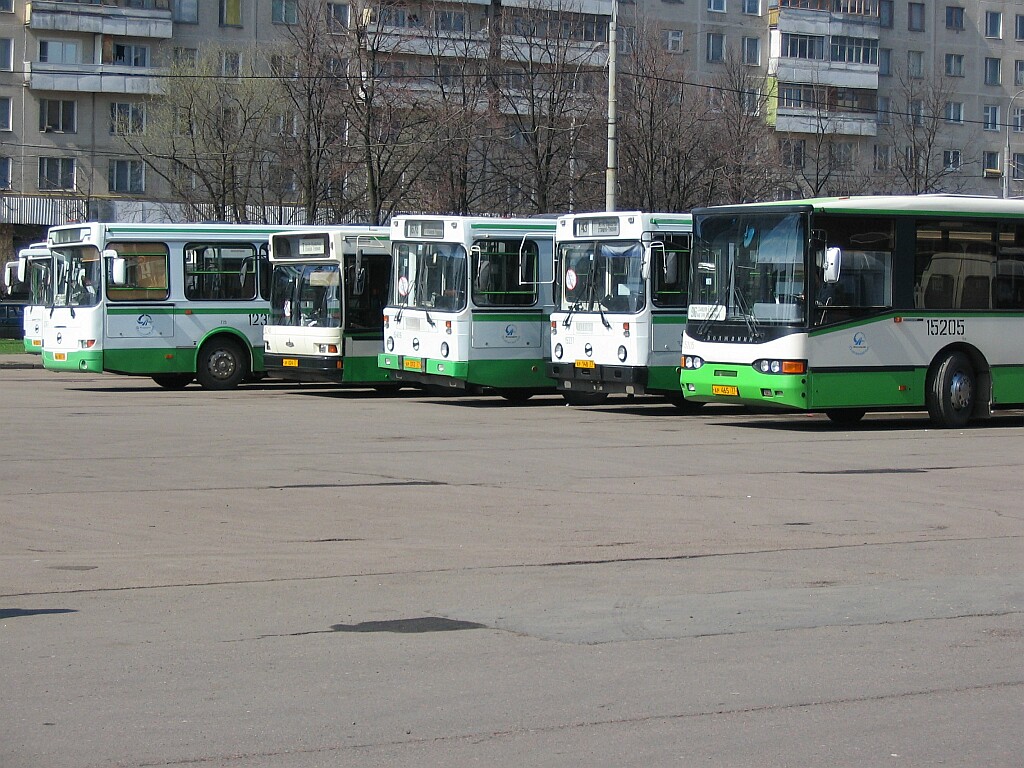 Транспорт     Москвы
Выполнил 
ученик 11 «В» кл.
 СШ №1913
Иванов Г.А.
Автомобильный парк города
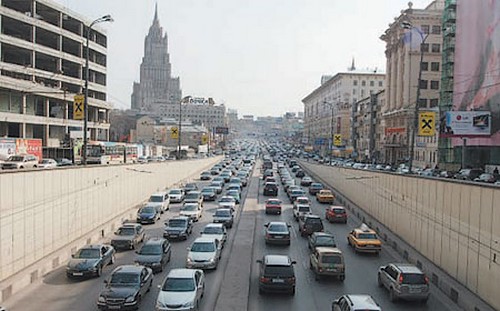 Общий автомобильный парк Москвы составляет более 3 миллионов машин. 
	Парк автобусного транспорта государственного предприятия “Мосгортранс” насчитывает свыше 5 тыс.линейных автобусов, которые обслуживаются в 18 автобусных парках столицы.
		Уровень автомобилизации Москвы- 300 автомобилей на 1000 человек. Одновременно в движении на городской улично-дорожной сети находится до 300тыс. машин.
Автомобили
Автомобиль - четырехколесный самодвижущийся экипаж,
	предназначенный для перевозки пассажиров.
	Современный автомобиль состоит примерно из 14 тыс. деталей. Экспериментальные автомобили начали создавать в 18 веке.
	Коммерческое производство началось в 1880-х годах в Германии.
Автобусы
Автобус - большой моторный экипаж, предназначенный для перевозки пассажиров, часто с фиксированным маршрутом и расписанием. 
		Первый автобус с бензиновым мотором  был построен в Германии в 1895 г. и перевозил 8 пассажиров.
		 В 1930-е годы на автобус установили дизельный двигатель, что повысило мощность и экономичность больших машин.
Троллейбусы и трамваи
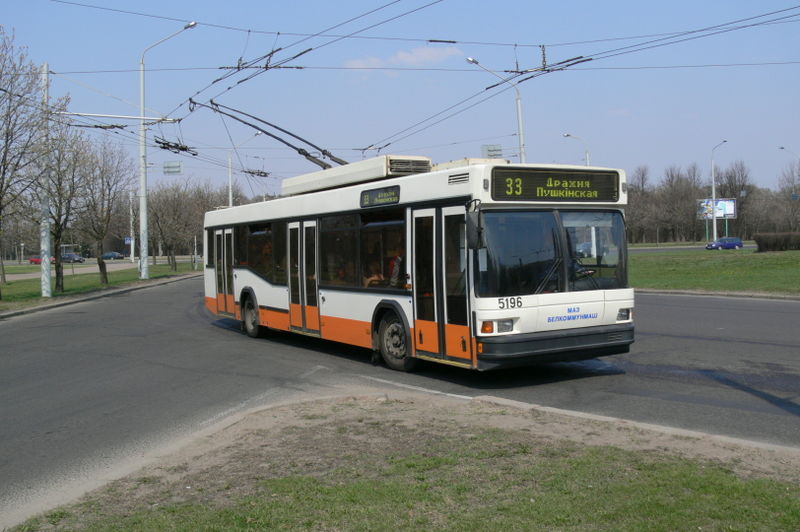 Трамвай - пассажирский вагон, движущийся по рельсам, проложенным по городским улицам. В 1830-х годах вагон тянули лошади. Позднее стали использовать электрическую тягу, причем электрический ток поступал через роликовый токоприемник , скользящий по проводу, подвешенному над рельсами.
		Первая троллейбусная линия в Москве была открыта в 1933 г. Парк троллейбусного транспорта насчитывает свыше 1600 машин.
	С 2006 г. “Мосгортранс” закупает троллейбусы и трамваи только оснащенные энергосберегающими электронными системами управления и тяговым приводом.
Железнодорожный транспорт
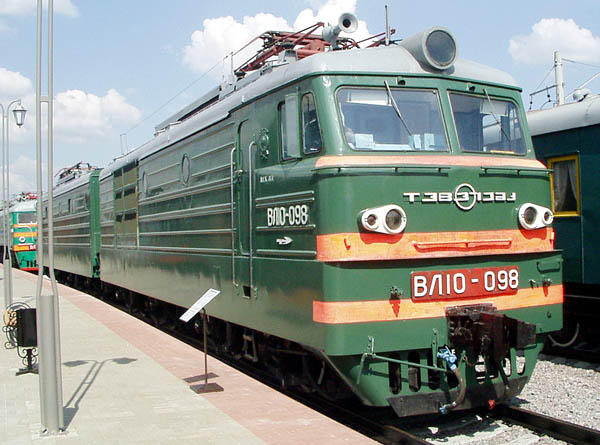 Московская окружная железная дорога была построена в 1903-1908 гг. и имеет протяженность 54 км. Она административно разделена на два участка:
		 Лефортово- Лихоборы- Воробьевы горы (36 км)  и
		 Воробьевы горы- Андроновка- Лефортово (18 км). 
		Движение преимущественно грузовое. 
	Кроме наземного железнодорожного транспорта большое значение для Москвы имеет подземный транспорт- метрополитен.
Метрополитен
Метрополитен - подземная железная дорога для перевозки пассажиров в городах и пригородных зонах.
	Первая линия метрополитена протяженностью 6 км была открыта в Лондоне в 1863 году. За свой первый год она перевезла 9,5 мил человек.
Первый электрифицированный метрополитен пущен также в Лондоне в 1890 г.
Московский метрополитен,
открытый 15 мая 1935 года, - это основа транспортной системы столицы. Метрополитен связывает центр города с промышленными районами  и жилыми массивами. На сегодняшний день доля Московского метрополитена в перевозке пассажиров среди предприятий городского пассажирского транспорта столицы составляет 57%.
Водный транспорт
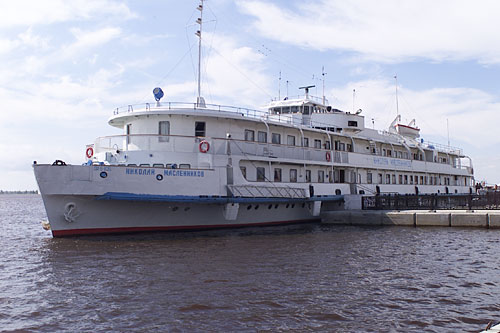 Речной транспорт играет важную роль в обслуживании предприятий Москвы, особенно строительного комплекса. 
	Обеспечивает перевозку пассажиров, преимущественно в целях отдыха.
	В последние годы доля речного транспорта в общем объеме перевозок составило около 6%.
	 В Москве существуют три грузовых и один пассажирский порт.
ПОСТУПЛЕНИЕ ЗАГРЯЗНЯЮЩИХ ВЕЩЕСТВВ АТМОСФЕРНЫЙ ВОЗДУХ ОТ АВТОМАШИН
Расчетные величины среднесуточного  объема выбросов загрязняющих веществ автотранспортом Москвы за 2006 г.
Состав транспортного парка Москвы.
Доля выбросов загрязняющих веществ в атмосферу
 по Центральному Федеральному Округу
Предложите мероприятия 
по снижению выбросов загрязняющих веществ
автотранспортом
 и запишите их на обратной стороне листа с кластером
Мероприятия по снижению загрязнения городской среды автотранспортом
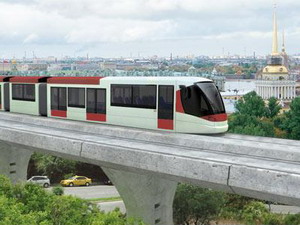 Организационные мероприятия:
1. Правительством Москвы принято постановление «О внедрении современных технологий автоматического управления дорожным движением в городе Москве», которым установлено проектирование и строительство системы в 2006 – 2008 гг. с выделением 13 основных магистралей. 
2. На магистралях планируется установить специальные датчики, которые будут контролировать плотность потока машин. Информация с датчиков обеспечит автоматическое переключение светофоров в зависимости от ситуации на магистрали, а не через заданное время, как обычно. Пример- Волоколамское шоссе (на 7,5 км – 8 датчиков)
3. Департаментом градостроительной политики и реконструкции города Москвы на 10 – 15 процентов (от 6072 ед.) сокращено использование в городе грузового автотранспорта в дневное время.
Монорельсовый надземный 
транспорт
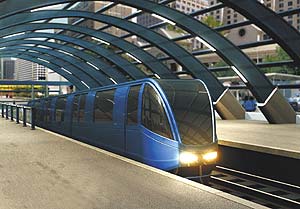 «Метролюкс» будущий
Вид транспорта
Борьба с пробками
Планировочно - градостроительные мероприятия: 

	1) выделение скоростных дорог безостановочного движения;
	2) выделение полос движения общественного транспорта;
	3) организация пересечения улиц на разных уровнях;
	4) организация пешеходных под(над)земных переходов.
Развязка в Токио
Мероприятия по снижению выбросов от автотранспорта
технологические (замена двигателя на более экономичный и менее токсичный, улучшение качества топлива, альтернативные виды топлива;
	расширение парка и использование муниципального электротранспорта – метро, трамвай, троллейбус);
санитарно-технические (каталитический дожиг отработавших газов, фильтрация твёрдых частиц);
 административно-технические (установка нормативов качества топлива и допустимых региональных нормативов выбросов, вывод из города транзитного транспорта, складских баз, терминалов).
Стратегия развития транспорта
Как отмечается в «Повестке дня на XXI век»,
	стратегия развития транспорта должна быть направлена на:

снижение потребностей в личных автомобилях;
развитие экологически чистого общественного транспорта.
Будущее транспорта
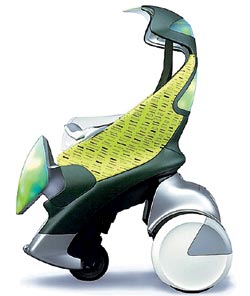 Струнный  транспорт
Движущееся кресло
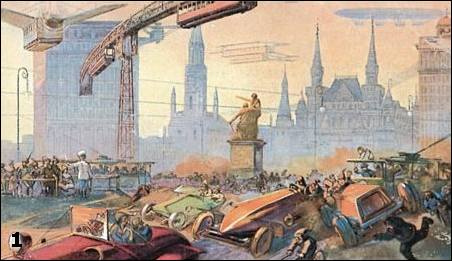 Самоуправляемый  
микроавтобус
Будущее футуристическое (представляли в 1900 г.)
Изменилось ли первоначальное мнение о перспективности того или иного вида транспорта?

		Какой вид транспорта, широко распространённый в других странах, мы не рассмотрели и не обсудили?
Домашнее задание:

	Подумать и предложить
мероприятия по организации
 велосипедного движения
 в 16 микрорайоне Зеленограда.